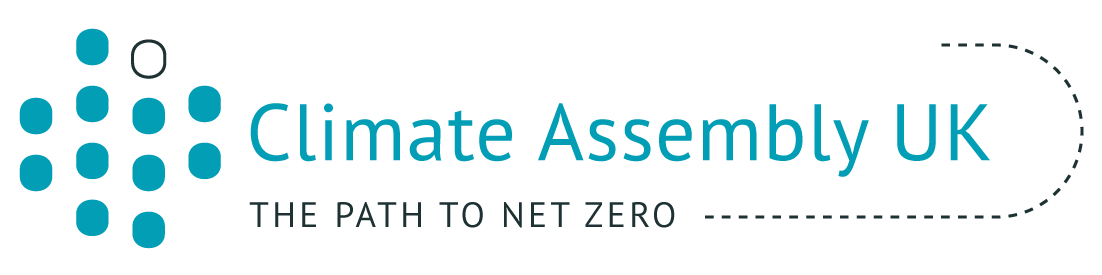 Introducing yourselves
Your first name 

Where you’re from 

One thing you enjoyed or liked about the first weekend
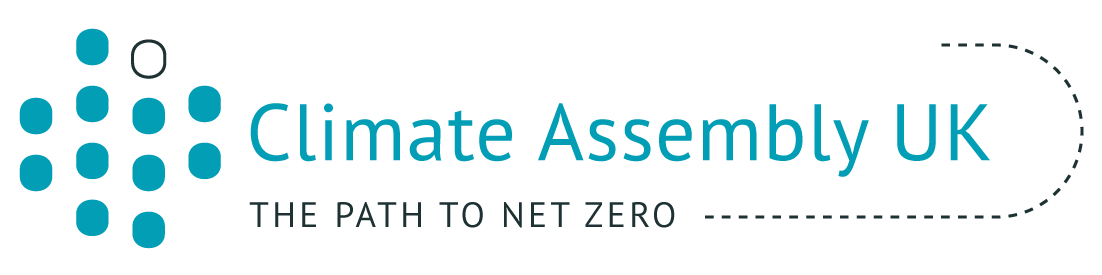 Things to think about when listening
Alan Renwick
Constitution Unit, University College London
What kind of discussion are we aiming for?
Debate
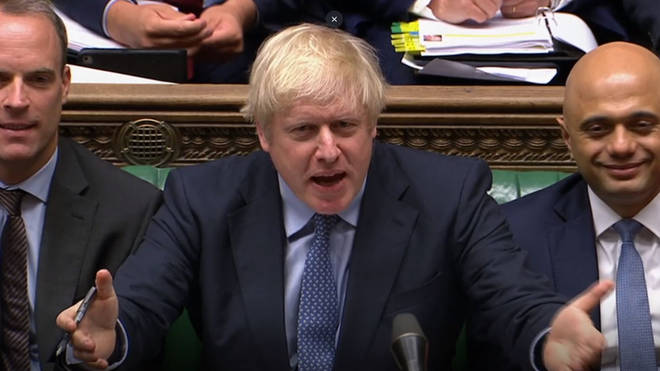 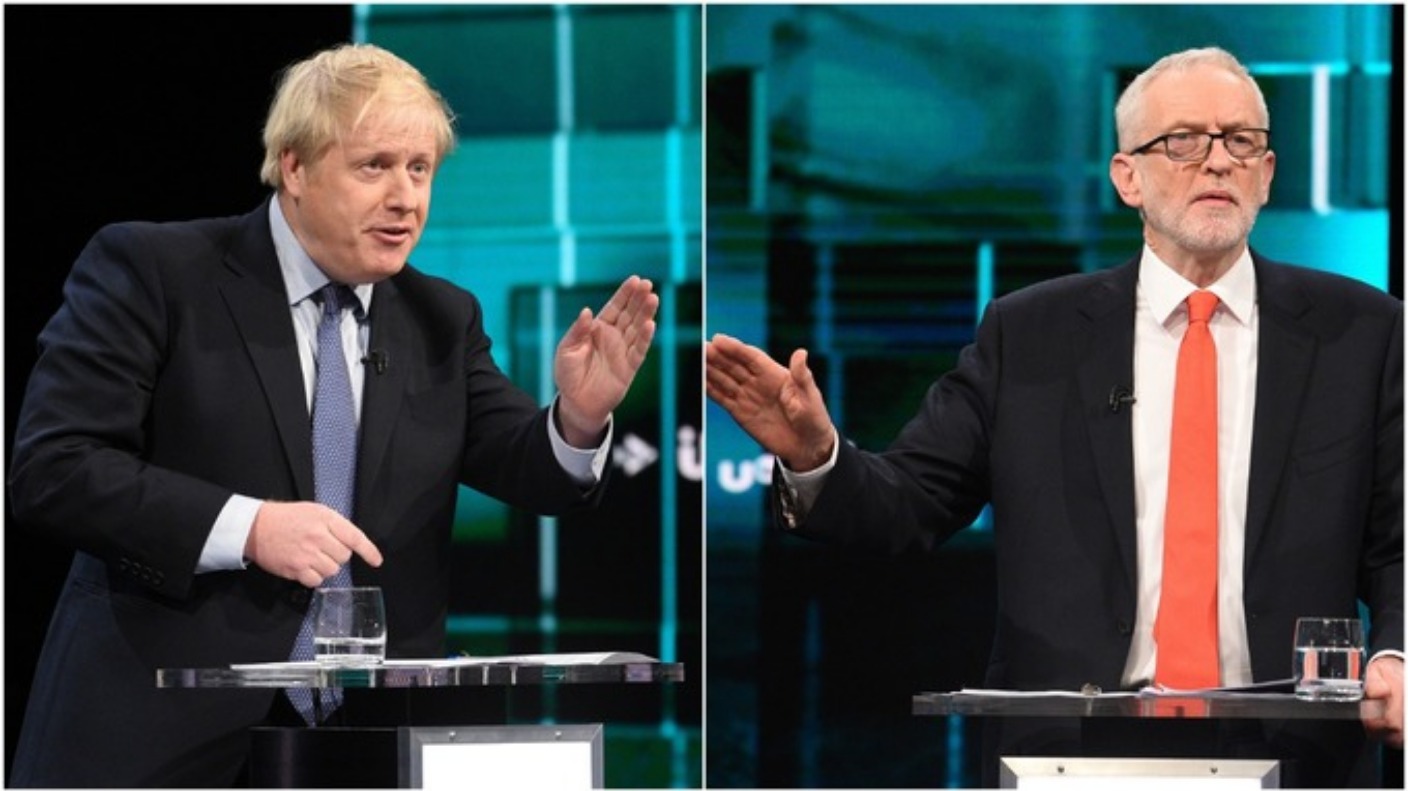 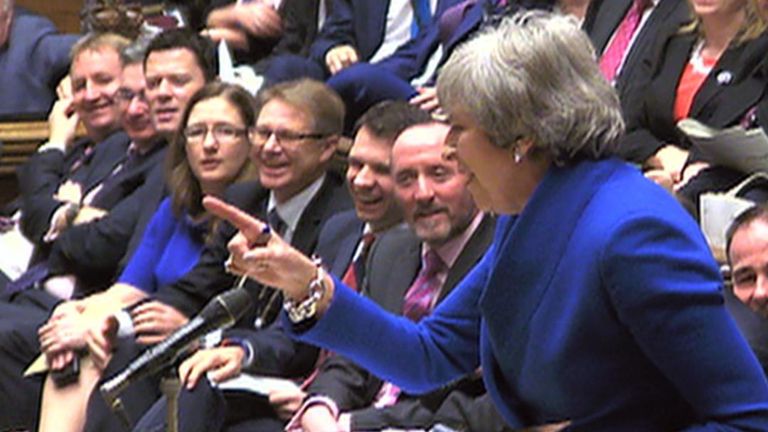 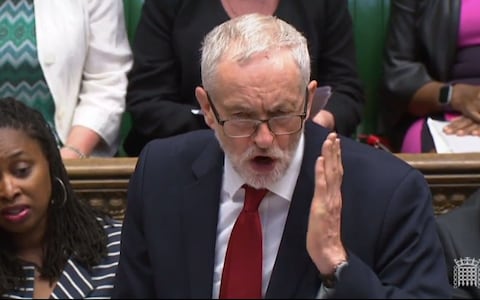 Debate
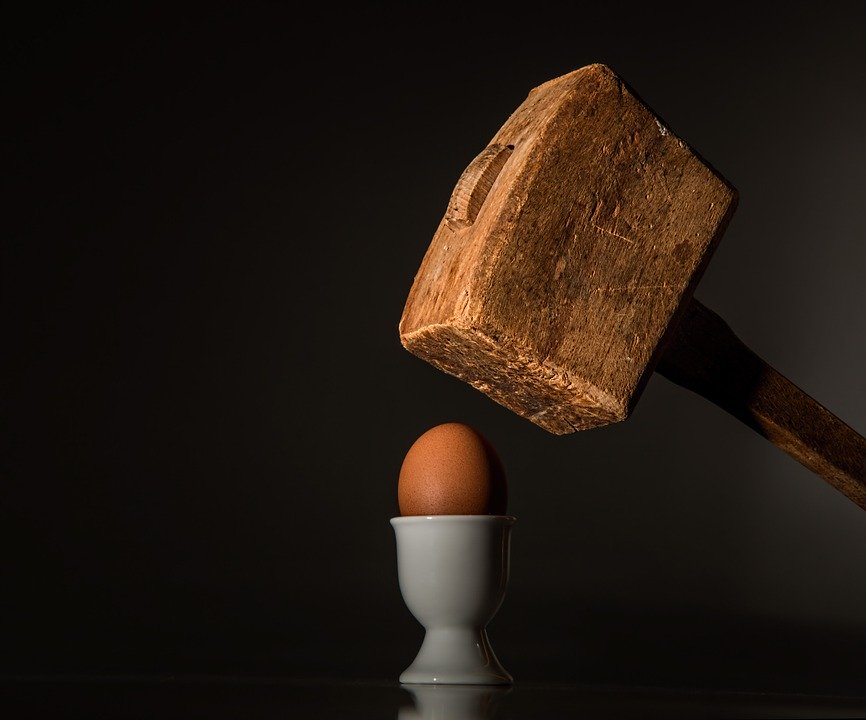 = de battere
= ‘to beat down’
Participants are on one side or the other
Their goal is to win the argument
Neither side is trying to learn from the other
Debate
Deliberation
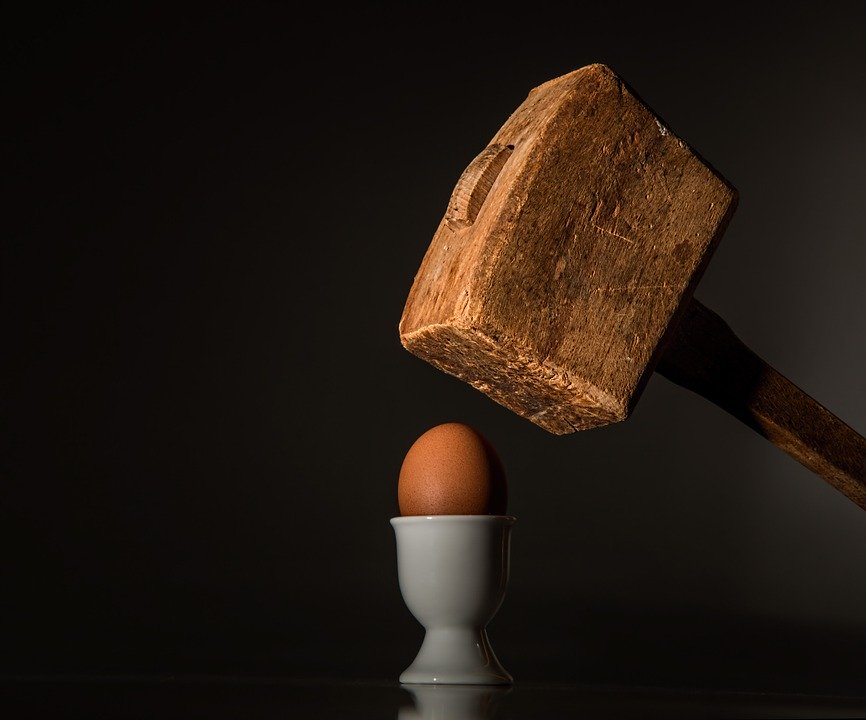 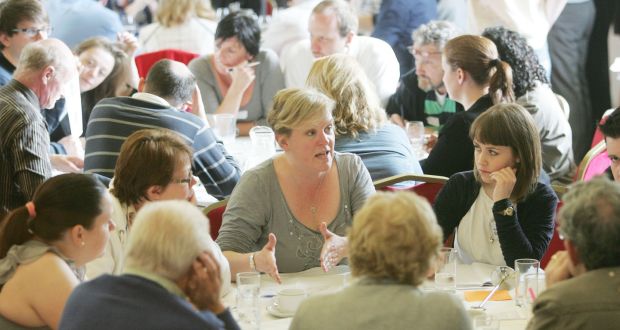 = de battere
= ‘to beat down’
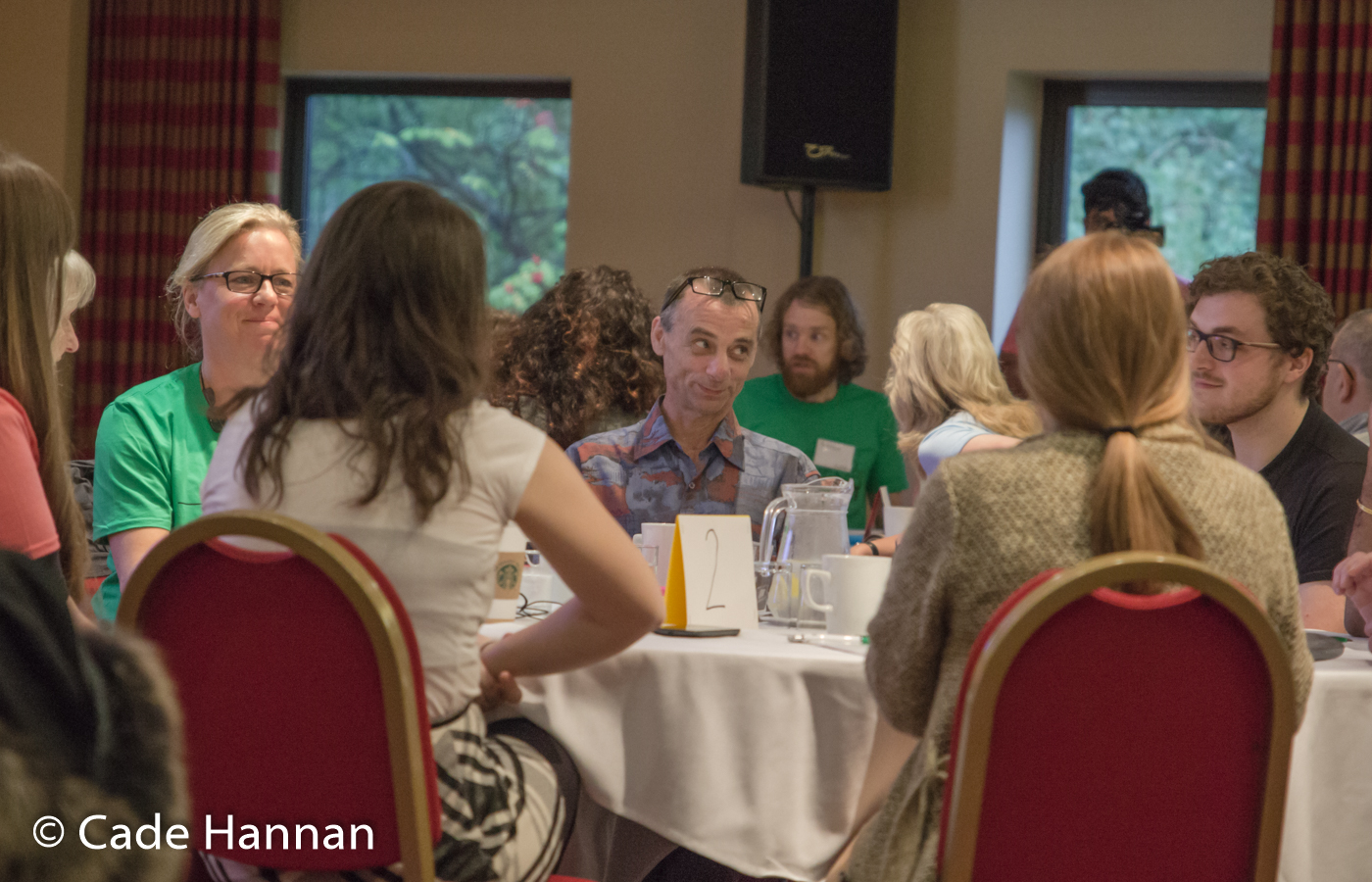 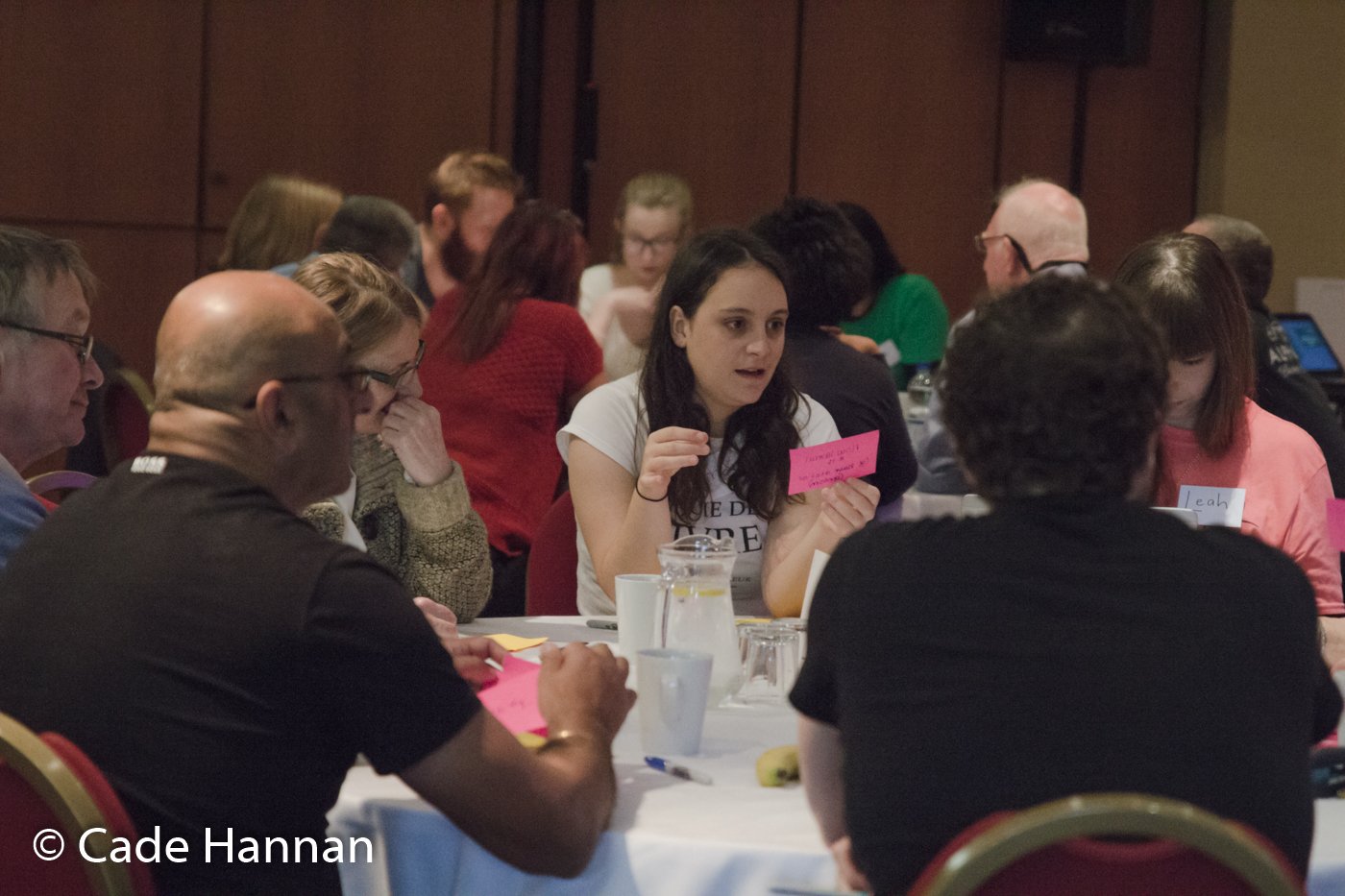 Participants are on one side or the other
Their goal is to win the argument
Neither side is trying to learn from the other
Deliberation
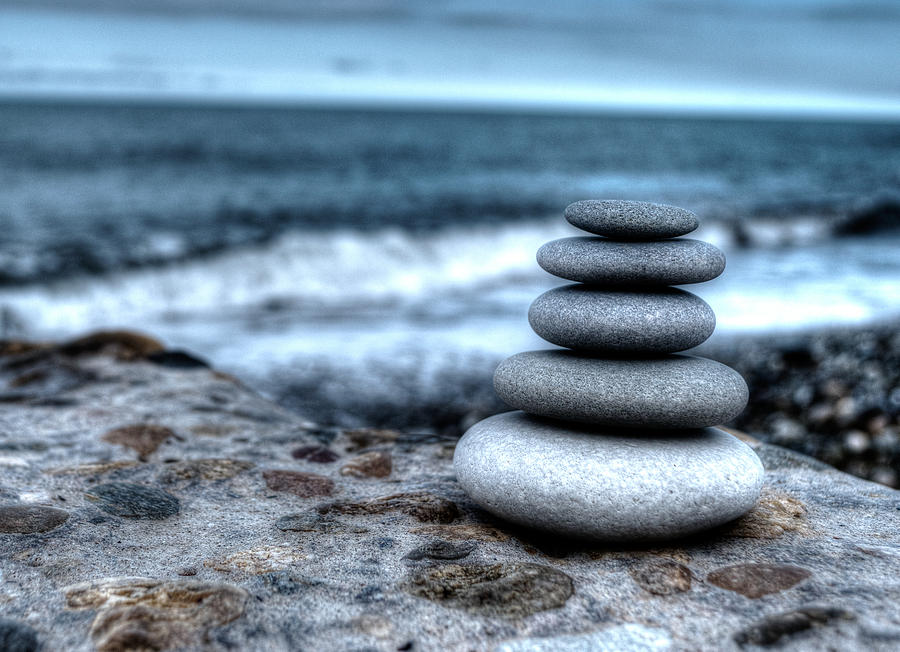 from de libra
= ‘to weigh up’
Participants don’t have fixed views yet
Their goal is to come to a considered view
They are keen to learn from others
What does deliberating involve?
What does deliberating involve?
Reflecting on your own thoughts
Discussing with others
Listening to others
conversation guidelines
Reflecting again
Listening to whom?
Listening to whom?
advocates
scientists
each other
witnesses
stakeholders
How can we listen most effectively?
How can we listen most effectively?
by thinking about what speakers are saying
by being aware of how we are listening
Thinking about what speakers are saying
1.	Are they backing up their claims with good evidence and arguments?
2.	Why might someone take a different view?
3.	When speakers disagree, why are they disagreeing?
Pitfalls in how we listen
(biases)
We’re better at listening to people who present well
We’re better at listening to people who we think are like us
We’re better at hearing things that fit with what we already think
Individual stories move us more than evidence about lots of nameless people
We're worried about being liked
We’re better at remembering the argument that we heard last
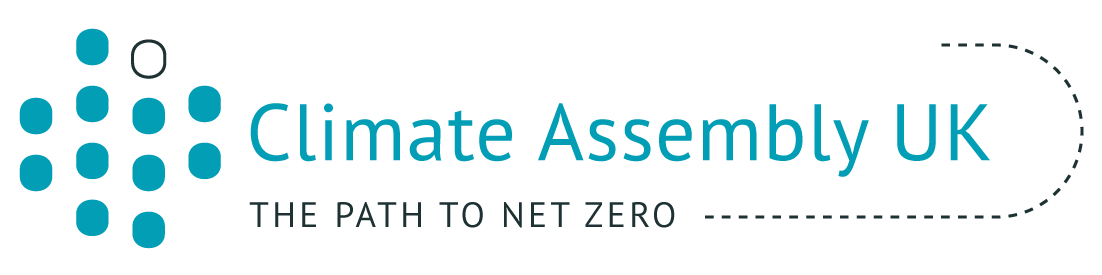